Metody teledetekcyjne w badaniach atmosfery.Wykład 6 – Teledetekcja pasywna w zakresie mikrofalowym.
Krzysztof Markowicz
kmark@igf.fuw.edu.pl
Transfer promieniowania mikrofalowego w atmosferze.
W porównaniu z promieniowaniem długofalowym znaczna część promieniowania mikrofalowego padająca na powierzchnie Ziemi zostaje od niej odbita w kierunku atmosfery. 
Odbite promieniowanie jest częściowo spolaryzowane.
Istnieją metody teledetekcyjne, które wykorzystują pomiary dwóch składowych polaryzacyjnych.
2
Porównanie promieniowania długofalowego i mikrofalowego
3
Reżimy rozpraszania
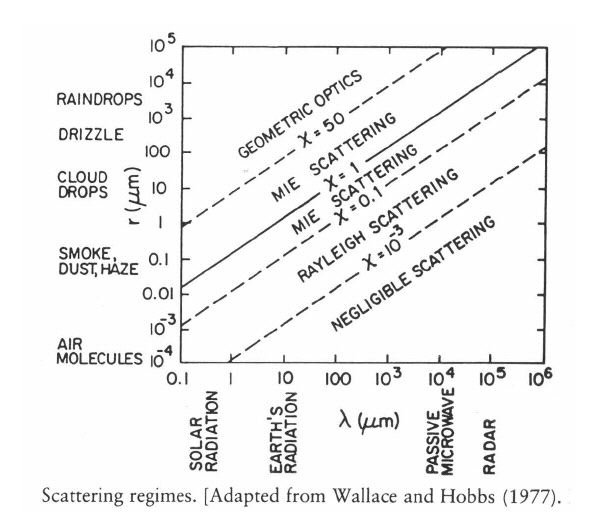 Dla dużych długości fali (daleko od maksimum) funkcja Plancka opisywana jest przez przybliżenie Rayleigh’a-Jeans’a
Energia emitowana w tym obszarze spektralnym jest proporcjonalna do temperatury.
Podobnie, znacznie upraszcza się definicja Brightness temperature:
C1=1.19 108 Wm-2sr-1 m-4,   C2=1.439 104 mK
5
W obszarze mikrofalowym odstępstwa od modelu ciała doskonale czarnego są znaczące i musza być uwzględnianie:
	Tb I
Zdolność emisyjna powierzchni wody może zmienia się od 0.4 do 0.5 i zależy od stanu morze a więc od prędkości wiatru. 
Sygnał w obszarze mikrofal jest słaby i stosunek radiancji emitowanej przez powierzchnie Ziemi do emitowanej przez atmosferę jest mały. 
Z tego powodu oraz ze względu na silną zmienność zdolności emisyjnej powierzchni lądowych satelitarna teledetekcja mikrofalowa jest bardzo trudna i ograniczymy się tutaj jedynie do przypadku powierzchni wody.
6
Transmisja atmosferyczna w obszarze mikrofal
7
Transmisja atmosferyczna w obszarze mikrofal dla różnych mas powietrza
8
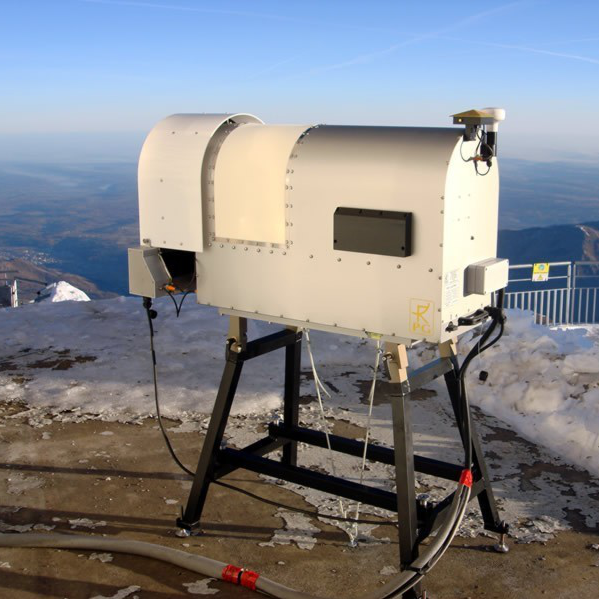 Naziemne radiometry mikrofalowe
Z wykorzystaniem algorytmu opartego na sieciach neuronowych algorytm wyznacza profil pionowy temperatury, pary wodnej i wody ciekłej na 47 poziomach; 11 poziomach pomiędzy powierzchnią ziemi a 1 km i pozostałe co 250 metrów do wysokości 10 km.
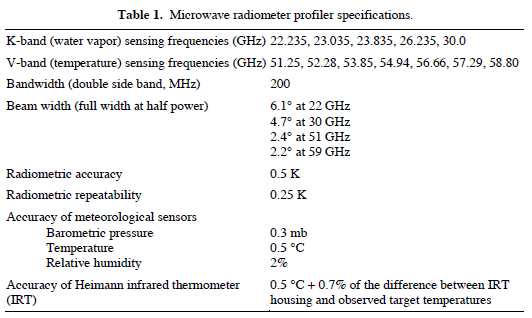 MP-3000A Portable Profiling Microwave Radiometer
21 K band (22-30 GHz) plus 14 V band (51-59 GHz) factory-calibrated channels 
Measures brightness temperatures in both water vapor and oxygen bands 
Measures cloud base temperature and height with optional IRT 
Standard Neural Net retrievals provide temperature, water vapor, relative humidity, and (with optional IRT) liquid profiles from the surface to 10 km
Pomiary
W ramach cyklu pomiarowego radiometr wykonuje pomiary w kierunku ciała doskonale czarnego 
Radiometr mikrofalowy wykonuje skan nieboskłonu dla różnych kątów zenitalnych
Wielkości dla różnych katów zenitalnych w połączeniu z różną długością fali zawierają informację o profilu temperatury powietrza oraz zawartości pary wodnej
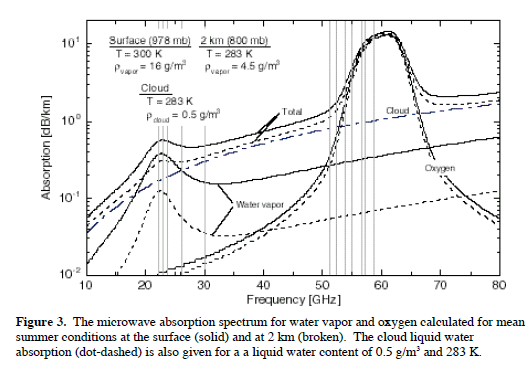 Wyznaczanie temperatury radiacyjnej
Dla każdej długości fali przyrząd wyznacza temperaturę radiacyjną ze wzoru:


gdzie Tref jest temperaturą ciała doskonale czarnego (wywnętrz radiometru) w temperaturze zbliżonej do otoczenia, G współczynnik kalibracyjny, Vrev i Vsky oznaczają napięcia zmierzone odpowiednio dla ciała doskonale czarnego i nieboskłonu.
Algorytm oparty na sieciach neuronowych
Algorytm jest trenowany na zestawie profili radiosondażowych
Algorytm oparty jest na module transferu promieniowania w zakresie mikrofal 
Program RAOB
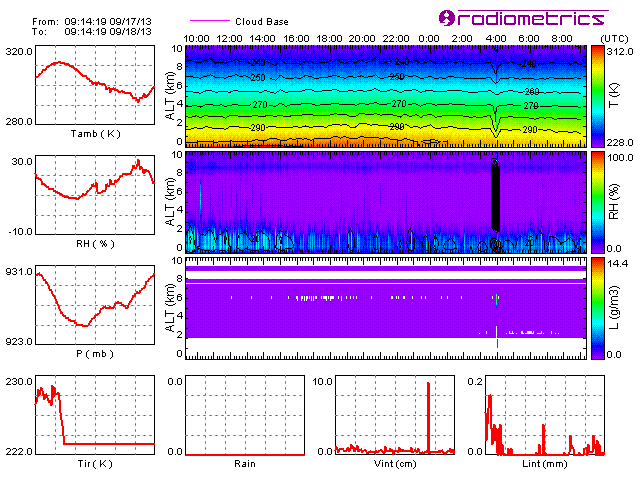 Inny algorytm do wyznaczania profilu temperatury
Minimalizacja funkcji kosztu
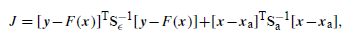 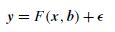 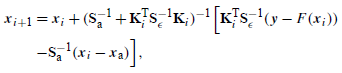 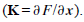 gdzie x jest wektorem temperatury na różnych wysokościach, y jest wektorem obserwacji temperatury radiacyjnej.
Przykładowe wyniki
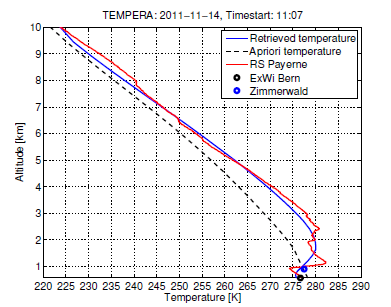 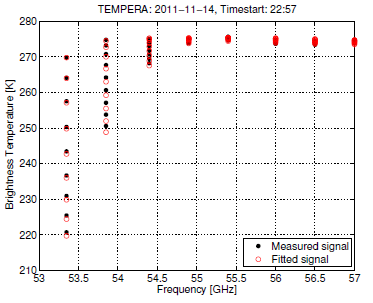 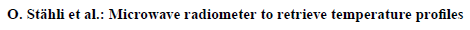 Pomiary satelitarne
AMSU (Advanced Microwave Sounding Unit) na NOAA15
AMSU-A 1998
AMSU-A 15 kanałowy, skan poprzeczny
AMSU-B 5 kanałowy
MSPPS (Microwave Surface and Precipitation Products System)
SSM/I – Special Sensor Microwave Imager, www.remss.com
F08SSM/I od 1987-1991
F15 SSM/I od 1999
17
Brigthness temperature (radiancja) obserwowana przez satelitę w obszarze mikrofalowym ma postać:
p jest zdolnością emisyjna dla polaryzacji p zaś Rp=1- p jest współczynnikiem odbicia. Pierwszy człon równania jest czynnikiem powierzchniowym, drugi zaś definiuje promieniowanie emitowane przez atmosfer trzeci zaś odpowiada promieniowaniu idącemu w dół i następnie odbitemu przez powierzchnie Ziemi. 
Jeśli założyć, że para wodna absorbuje tylko w warstwie granicznej a jej temperatura jest stała i równa temperaturze powierzchni Ziemi wówczas możemy zapisać:
18
Jeśli dla danej długości fali mierzymy obie składowe polaryzacyjne (V- pionowa, H-pozioma) to różnica temperatur radiacyjnych dla obu składowych wynosi:
Transmisja atmosferyczna ma postać
i zawiera przyczynek od pary wodnej, wody ciekłej oraz tlenu
19
po przekształceniach mamy
Stosując równanie to dla kanałów 19GHz oraz 37 GHz możemy wyznaczyć wartości W oraz w , które oznaczają zawartość całkowitej wody ciekłej oraz pary wodnej w pionowej kolumnie powietrza. 
Wartości kL oraz kw są źródłem największych błędów przedstawionej metody. 
Ponadto jednym z największych problemów jest weryfikacja tego typu pomiarów (np. zawartości wody ciekłej)
20
21
22
Zdolność emisyjna powierzchni ziemi  zależy od temperatury ze względu na temperaturową zależność współczynnika załamania oraz stopnia sfalowania oceanu, które w przybliżeniu jest proporcjonalne do prędkości wiatru. Stad: 
	= (Ts,v)
Np. dla f=37 GHz H=0.35 zaś v=0.65 oraz  zmniejsza się ze wzrostem temperatury. 
Z zależności tej wynika, iż istnieje możliwość pomiaru prędkości wiatru powierzchniowego z dokładnością ok. 
	2 m/s oraz temperatury powierzchni Ziemi z dokładnością do kilku dziesiątych stopnia. Poprawka atmosferyczna dla niskich częstości jest mała i nie przekracza 10K.
Sytuacja nad lądem staje się znacznie trudniejsza ze względu na złożoną zależność zdolności emisyjne od typu podłoża.
23
Snapshot of CCMP 6-hourly wind fields on 1 June 2008 00Z. Typhoon 06W (Nakri) is visible in this image north east of the Philippines. Wind data during this time was assimilated from the following satellite instruments: QuikSCAT, SSM/I F13, SSM/I F14, TMI, and AMSRE.
Teledetekcja opadów
Teledetekcja opadów jest bardzo trudna zarówno z powierzchni ziemi jak i satelitów
Tylko nieznaczna cześć chmur daje opady więc w celu oszacowania wysokości opadu należy umieć oddzielić chmury z których wypada opad od tych z których nie pada.

1) Cloud indexing
Rr natężenie opadu, ri natężenie opadu związane z rodzajem chmury i o frakcji fi
25
2) Odbiciowość chmury
Motywacja: Opady tropikalne zdeterminowane są przez chmury głębokiej konwekcji, które wykazują wysoki współczynnik odbicia.
Parametryzacja Garcia 1981
Rr=62.6+37.4ND
ND- liczba dni z chmurami o wysokim współczynniku odbicia
3) OLR – Outgoing Longwave Radiation. Chmury chłodniejsze (poza cirrusami) powodują większe opady niż chmury ciepłe. 
4) Chmury o wysokim prawdopodobieństwie opadu mają niską temperaturę Tb (w dalekiej podczerwieni) oraz wysoki współczynnik odbicia w obszarze widzialnym.
26
5) Metody mikrofalowe
Promieniowanie to penetruje chmury gdyż krople chmurowe słabo oddziaływają z mikrofalami.
Krople deszczowe silnie oddziaływają 
Niska rozdzielczość przestrzenna przyrządów
Nie można odróżnić kropel wody od kryształków lodu
Jednak
Kryształy głównie rozpraszają promieniowanie mikrofalowe, zaś kropelki je absorbują (rozpraszania kropel czasami jednak zaniedbać nie można) 
Rozkład wielkości kropel deszczowych można opisywać rożnym rozkładami jednak dość często stosuje się rozkład Mashalla-Palmera
gdzie No=8 10-3 m3mm-1 ale No zależy od typu opadu
27
Współczynnik ekstynkcji
Wracamy do równania transferu mikrofal w atmosferze.
Założymy, że Ta jest stała w warstwie gdzie mamy krople deszczu oraz, że objętościowy współczynnik absorpcji jest bliski zero wszędzie poza warstwą, gdzie występują krople deszczu.
Temperatura Tb w kierunku nadiru ma postać.
28
gdzie * jest grubością optyczną związaną z absorpcją przez krople deszczu i wynosi:
*=ke,rainzrain
Z równania tego wynika:
Przy braku deszczu * =0 
Zdolność emisyjna jest mała dla powierzchni wody i około 0.9 dla suchego lądu
2) Przy wzroście opadu Tb dąży do temperatury atmosfery . Dlatego nad powierzchnia oceanu Tb rośnie silnie ze wzrostem natężenia opadu
Opad można łatwo wyznaczyć nad oceanem, zaś nad lądem zmiana Tb związana z natężeniem opadu jest mała
29